המאמצים המדיניים לבלימת תכנית הגרעין של איראן
נובמבר 2020
1
מהו סיכול מדיני
שימוש בכלים מדיניים-דיפלומטיים ו/או במידע מודיעיני:
להשגת יעד מדיני 
להנעת מהלכים שיקדמו את השגתו
לפגיעה בלגיטימציה של היריב
ליצירת לגיטימציה:
לסיכול כלכלי
לשימוש בכח
סיכול/עיכוב/שיבוש תכנית הגרעין של מדינה יריבה
2
סל הכלים בהקשר האיראני
מועצת הבטחון (מועבי"ט) - סנקציות
הסוכנות הבינלאומית לאנרגיה אטומית (סבא"א)
פעילות בילטרלית
חשיפה פומבית של מידע מודיעיני (נאומים/מסיבות עיתונאים)
הסכמים עם איראן (JPA/JCPOA)
3
החלטות מועבי"ט
המאמצים הבינ"ל לבלימת תכנית הגרעין של איראן הביאו לאימוץ 7 החלטות מועבי"ט:
6 החלטות בין השנים 2006-2010, רובן:
תחת פרק 7 (מחייבות את כל חברות האו"ם)
חלק מגישת "ערוץ כפול" מול איראן (dual track), "מקל וגזר"
כוללות כלים לסיכול כלכלי: סנקציות, הקפאת נכסים, אמברגו נשק ועוד
החלטה 2231 שאימצה את ה JCPOA (יולי 2015) – היחידה שבתוקף כיום
4
סל הכלים בהקשר האיראני
מועצת הבטחון (מועבי"ט) - סנקציות
הסוכנות הבינלאומית לאנרגיה אטומית (סבא"א)
פעילות בילטרלית
חשיפה פומבית של מידע מודיעיני (נאומים/מסיבות עיתונאים)
הסכמים עם איראן (JPA/JCPOA)
5
סבא"א
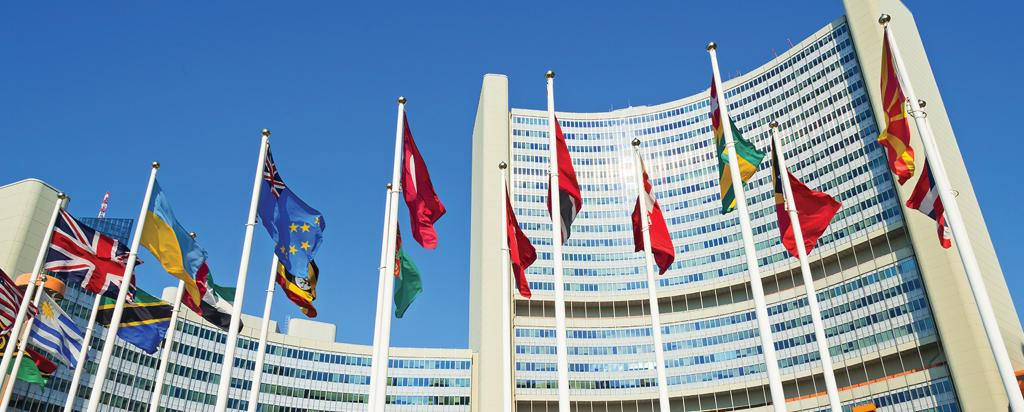 6
מהי סבא"א
7
מהי סבא"א
https://www.youtube.com/watch?v=3I56CeEN9mU
8
[Speaker Notes: 3:04 דקות]
שימוש בסבא"א לסיכול מדיני
פיקוח סבא"א באיראן:
מתוקף חברותה ב NPT - הסכם פיקוח
מתוקף הסכם הגרעין
דיווח סבא"א – מייצר הרתעה
אימוץ החלטות במועצת הנגידים של סבא"א:
לחץ מדיני (גינוי)
בניית לגיטימציה לסנקציות ושימוש בכח (דרך מועבי"ט)
9
דו"ח ה PMD של סבא"א(נובמבר 2011)
https://www.bbc.com/news/av/world-15648883
10
[Speaker Notes: 2:35 דקות]
פיקוח סבא"א
11
פיקוח סבא"א
https://youtu.be/ZRQEyH_snaY
12
[Speaker Notes: 1:33 דקות]
מגבלות פיקוח סבא"א
פיקוח סבא"א טוב ביחס למיתקנים ותהליכים שקשורים בחומרים גרעיניים מוצהרים ע"י המדינה המפוקחת
יכולת נמוכה לאתר עצמאית פעילות חשאית - כל מקרי ההפרות התגלו ע"י גורמים חיצוניים (עיראק, צפ"ק, איראן, לוב וסוריה)
ה"פרוטוקול הנוסף" הוסיף יכולת פוטנציאלית לפקח על הלא מוצהר
מגבלות מנדט (פיקוח על פעילות נשק)
מועצת הנגידים (בורד) – גוף פוליטי
13
סבא"א והסכם הגרעין
סבא"א איפשרה את התנעת ההסכם:
דו"ח סבא"א הוביל ל"סגירת" תיק תכנית הנשק
אישור סבא"א על עמידת איראן במחויבויותה ב"יום היישום" הוביל להסרת הסנקציות
סבא"א מאמתת ומדווחת רבעונית על קיום ההסכם ע"י איראן ותכשיר פוטנציאלית הסרת סנקציות נוספות
14
סל הכלים בהקשר האיראני
מועצת הבטחון (מועבי"ט) - סנקציות
הסוכנות הבינלאומית לאנרגיה אטומית (סבא"א)
פעילות בילטרלית
חשיפה פומבית של מידע מודיעיני (נאומים/מסיבות עיתונאים)
הסכמים עם איראן (JPA/JCPOA)
15
שימוש במידע מודיעיני
דילמות הכרוכות בחשיפת מידע מודיעיני לצורך הישג מדיני
דוגמאות רלבנטיות לענייננו:
חשיפת מתקן העשרה חשאי בפורדו
חשיפת ארכיון הגרעין
חשיפת מתקן חשאי בטורקועבאד
16
[Speaker Notes: לא בלעדי לתחום הגרעין.
לאחרונה – פרויקט דיוק הטילים של החיזבאללה]
חשיפת מתקן העשרה בקום(25 בספטמבר 2009)
https://youtu.be/ZObrRvpRJvA
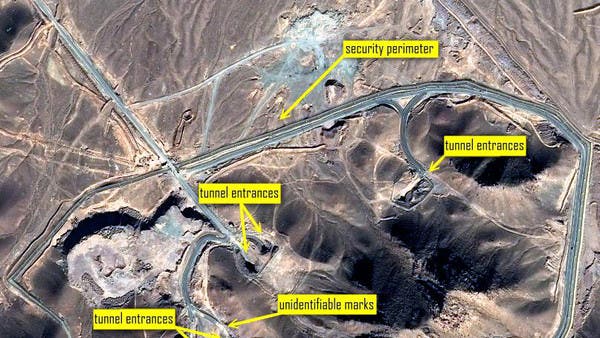 17
[Speaker Notes: אובמה, סרקוזי ובראון
1:48 דקות]
חשיפת ארכיון הגרעין(30 באפריל 2018)
https://youtu.be/SavgP0DgMl8

עד דקה 1:02
18
[Speaker Notes: מתחיל בעברית ועובר לאנגלית]
חשיפת טורקוזעבאד(27 בספטמבר 2018)
https://youtu.be/lZX-ULWD8VI

עד דקה 5:16
19
[Speaker Notes: הרקע:
חשיפת ארכיון הגרעין. ראה"מ מזכיר בתחילת דבר וממשיך משם לספר מה קרה עם זה, וכן חושף אתר חדש]
סל הכלים בהקשר האיראני
מועצת הבטחון (מועבי"ט) - סנקציות
הסוכנות הבינלאומית לאנרגיה אטומית (סבא"א)
פעילות בילטרלית
חשיפה פומבית של מידע מודיעיני (נאומים/מסיבות עיתונאים)
הסכמים עם איראן (JPA/JCPOA)
20
הסכמים עם איראן
נסיונות מגוונים לתיווך לאורך השנים: טורקיה, קזחסטן, עומן
שחקנים מובילים: מדינות אירופאיות (E3), א"א, ארה"ב-רוסיה-סין
JPA, JCPOA, נסיגה אמריקאית, הסכם חדש?
הצלחות בעיכוב התכנית וצמצום יכולת ההתעצמות
21
הסכם הגרעין - JCPOA
https://youtu.be/03JdbYggUTs
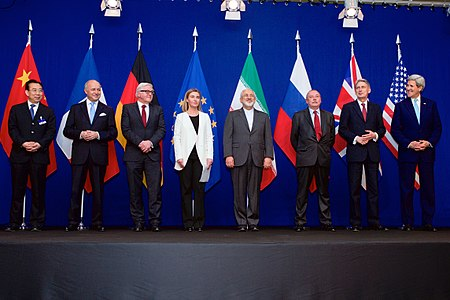 22
[Speaker Notes: 3:33 דקות]
שקפים עודפים
23
ה- NPT
מדינות לא גרעיניות(כל היתר, 186מדינות)
מדינות גרעיניות(ארה"ב, רוסיה, בריטניה, צרפת וסין)
מדינות שייצרו נשק גרעיני, וביצעו ניסוי גרעיני לפני ה- 1 בינואר 1967
לא חתמו
הודו, פקיסטן, ישראל
פרשו מהאמנה
צפון קוריאה
פיקוח סבא"א "מקיף"
24
[Speaker Notes: חלוקת העולם לשתי קבוצות של מדינות
הגרעיניות הן חמש החברות הקבועות במועבי"ט (זכות וטו)

רוסיה ירשה את בריה"מ (לאחר הקריסה ביילרוס, אוקראינה וקזחסטן התפרקו מנשקן)

הודו ופקיסטן ביצעו ניסויים גרעיניים ב- 1998 (הודו ב 1974)

צפ"ק פרשה ב- 2003 (סעיף 10 באמנה)]